On Board with MeDelivering Board Disability Diversity
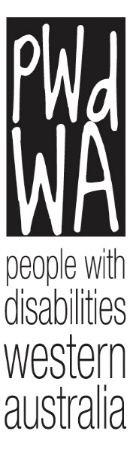 Welcome
IMAGE:  On Board with Me Project Graphic of Hexagons Representing each Stakeholder
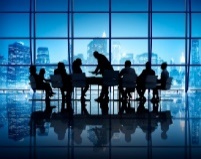 Boards
16 May 2019
Board Disability Diversity Survey - Key Results
2
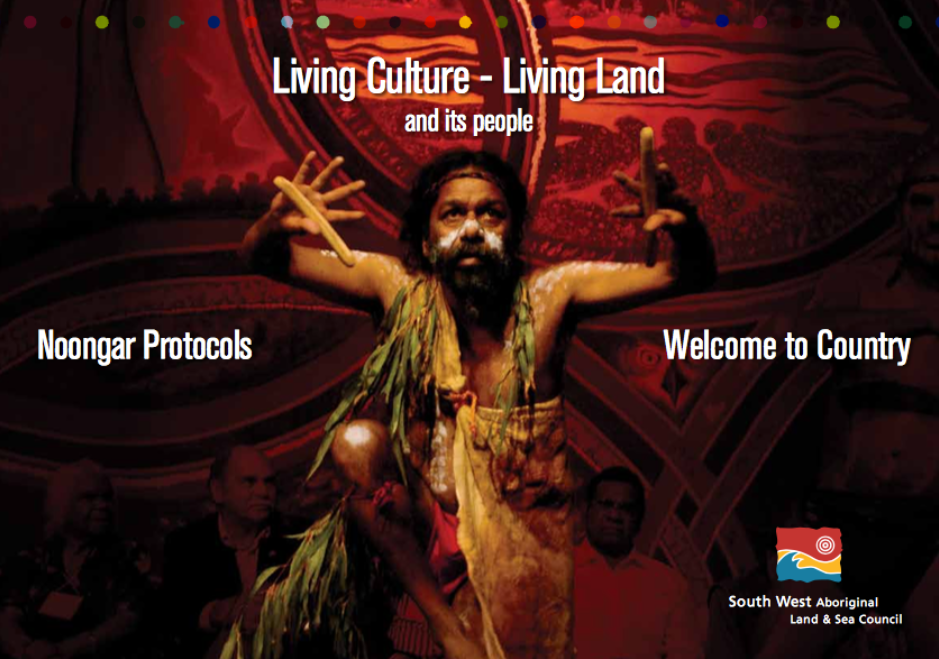 16 May 2019
Board Disability Diversity Survey - Key Results
3
On Board with Me FrameworkRoles of Participants and Engagement Opportunities
Participants
OnBoardWA / Diverse Board integration
Government Board recruitment process
Assess sector Board recruitment standards
Policy template
Board register & Candidate register
PWD Development pipeline framework and guide
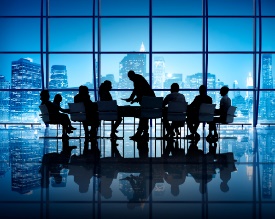 16 May 2019
Board Disability Diversity Survey - Key Results
4
Board Disability Diversity SurveyKey Results
EXECUTIVE & SENIOR APPOINTMENTS
BOARD 
APPOINTMENTS
23% 
Senior Appointments are people with a disability
75% 
Senior Appointments are family member or carer of a person with disability
88% 
Boards include 
Directors who are family member or carer of a person with disability
44% 
Boards include Directors who are people with a disability
16 May 2019
Board Disability Diversity Survey - Key Results
5
POLICY & TARGETS
12% 
Board Directors required to attend Disability Awareness training
80% 
Organisation  Recruitment Policy
45% 
Board Recruitment Policy
14% 
“Disability” in Board Diversity Policy
39% 
Board Diversity Policy
73% 
Support disability Board appointment targets
59%	Agree that Physical and/or Cultural Barriers exist to appointing a person with a disability to a Board
Top Issues that Impact increasing People with Disability Board Membership
Cultural issues / perceptions
Candidate availability and competency
Board recruitment processes
Accessibility issues
16 May 2019
Board Disability Diversity Survey - Key Results
6
16 May 2019
Board Disability Diversity Survey - Key Results
7
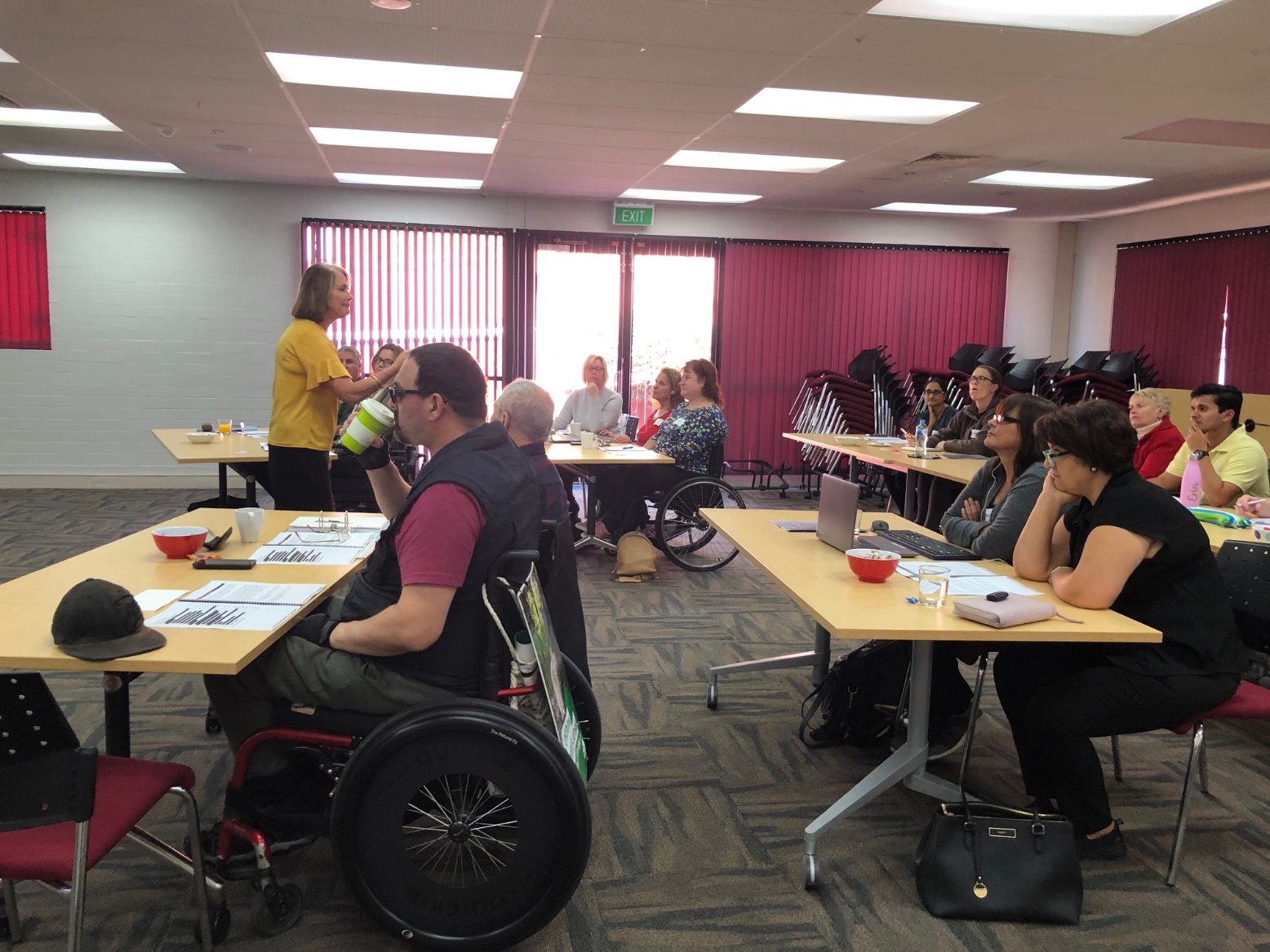 16 May 2019
Board Disability Diversity Survey - Key Results
8